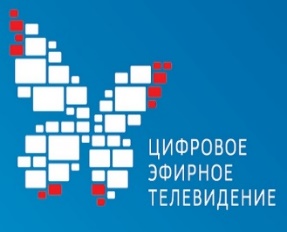 Оказание помощи социально незащищенным категориям граждан в связи с переходом на цифровое телевещание
3 ИЮНЯ 2019 ГОДА В ИРКУТСКОЙ ОБЛАСТИ ПРЕКРАЩАЕТСЯ АНАЛОГОВОЕ ВЕЩАНИЕ ОБЯЗАТЕЛЬНЫХ ОБЩЕДОСТУПНЫХ ТЕЛЕРАДИОКАНАЛОВ.
562 населенных пункта с населением 90 тыс. чел., где будет спутниковое вещание
Оставшиеся населенные пункты попадают под зону цифрового вещания
помощь гражданам, проживающим в зоне цифрового эфирного наземного телевещания
- помощь гражданам, проживающим вне зоны цифрового эфирного наземного телевещания